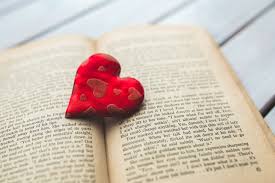 Parabole du Fils Prodigue
(Évangile de Luc  chapitre 15 
verset 11 à 32)
Qu’est-ce qu’une Parabole ?
C’est ça ?
C’est ça ?
Que veux nous dire Jésus ?
Un Papa avait deux Fils
Le  Papa  était assez riche : il avait du pain en abondance, ainsi que des serviteurs
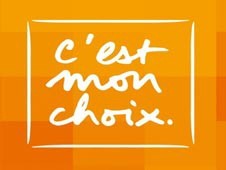 ! HERITAGE !
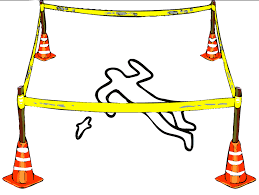 Je pars loin avec tout mon argent !!
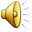 C’est la Feeeeeeeeeeeeeeeetttttttttteeeee !!!
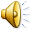 Aiiiiiiiiiiiiiiiiiiiiiiiiiiiiiiiiiiiiiiiiiiiiiiiiiiiiieeeeeee…. !!
Mince, j’ai plus d’argent  !
J’ai faim !
Où sont mes potes ?

Je suis SEUL !!                        

Je dois aller travailler !
Pff……








Dormir dehors ? 
J’ai faim !
Ils ont la belle vie ! Pas comme moi !
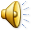 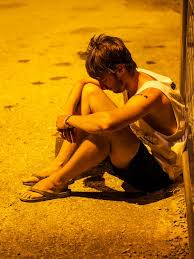 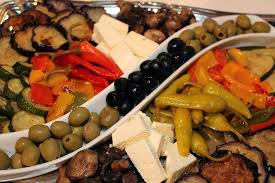 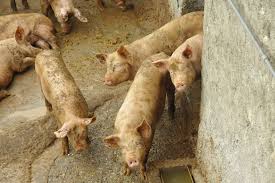 Je Rentre !!
Je ne mérite plus d’être appelé « Fils » de mon Papa !
J’ai honte !!
Pardon Papa, je ne t’ai pas écouté !
Je ne mérite pas d’être ton enfant !
Le Père voit son fils au loin et est rempli de tendresse.
PREPARONS UNE FÊTE !! 

MON FILS ÉTAIT MORT ET IL EST REVENU À LA VIE  !!!
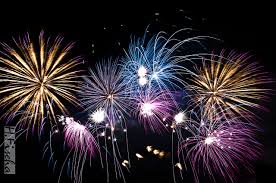 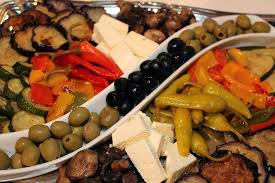 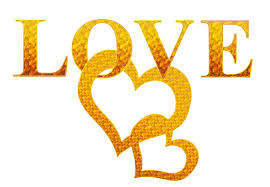 Fête de la   RECONCILIATION
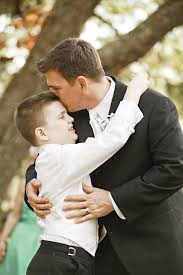 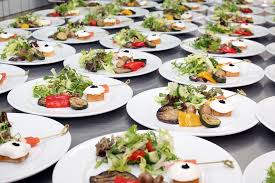 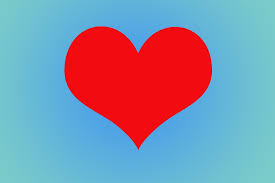 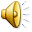 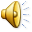 COLÈRE
JALOUSIE
TON FRÈRE ÉTAIT MORT !!
AUJOURD’HUI 
IL VIT !
Que veux nous dire Jésus ?
Jésus est le chemin, la vérité et la vie.